友善校園週
性平教育入班宣導
主題-數位性別暴力
國中九年級上學期
臺南市政府教育局
主題說明
結語
案例分享
1、數位性別暴力之定義
2、數位性別暴力的樣態
別讓P圖變犯罪
五不四要防護守則
課程內容
案例分享
別讓P圖變犯罪-數位性別暴力
韋傑跟佳恩在班上跟另外幾個好朋友有一個私底下的不公開群組，平常會在裏面說三道四，結果這段時間流行梗圖，韋傑就把平常佳恩自拍照片拿來改成梗圖再傳到群組，佳恩不甘示弱也開始改圖，這樣一來一往彼此就覺得好玩。但有一天韋傑竟然一時興起，在網路上找了個祼露下體的男生照片，將佳恩的頭改上去，放到群組裏。
案例分享
別讓P圖變犯罪-數位性別暴力
佳恩一看之下氣炸了，叫韋傑收回照片，但韋傑偏不要，佳恩便退出群組。佳恩退了群組後好幾天都不理他們幾個，但有一天，有同學拿著那張有佳恩頭的不雅照給佳恩看，原來不少同學都看到照片了，還有不少人說佳恩哪有這種身材等等的酸言酸語，一直到有同學看不過去了佳恩才讓他知道。
案例分享
別讓P圖變犯罪-數位性別暴力
佳恩知道不少人已經看過照片了，雖然那下半身不是自己，但一下子覺得不知道如何面對同學，加上那些取笑的酸言酸語，他連向老師說的勇氣都沒了，只想躲起來不要看見任何人。
何謂數位性別暴力之定義說明
指「透過網路或數位方式，基於性別之暴力行為。
即針對性別而施加他人之暴力或不成比例地影響他人，包括身體、心理或性之傷害、痛苦、施加威脅、壓制和剝奪其他行動自由等。」

（參酌 CEDAW 一般性建議第 19 號第 6 段意旨）
數位性別暴力之行為樣態１
1. 網路跟蹤
A.對於他人反覆實施跟蹤騷擾行為，致令他人感到不安或畏懼。 
B.跟蹤或監視他人活動。
C.監視或蒐集他人網路活動或資訊，進而違反他人意願與之接觸等。
2. 惡意或未經同意散布與性或性別有關個人私密資料
惡意或未經同意而散布與性或性別有關之文字、聲音、圖畫、照片或影像等個人私密資料。
3. 網路性騷擾
A.未經同意逕將猥褻文字、聲音、圖畫、照片或影像等資料傳送他人。 
B.對於他人實施性別工作平等法、性別平等教育法或性騷擾防治法所定性騷擾行為。
數位性別暴力之行為樣態２
4. 具性別暴力的言論
A.對他人之性別、性傾向或性別認同等，發表貶抑、侮辱、攻擊或威脅等 仇恨言論。
B.基於性別，對於他人之行為或遭遇，進行貶抑或訕笑。 C.鼓吹性別暴力。 
5. 性勒索
以揭露他人性私密資料（文字、聲音、圖畫、照片或影像等） 為手段，勒索、恐嚇或脅迫他人。
6. 人肉搜索
透過網路搜索取得與散布未經他人同意揭露之文字、聲音、 圖畫、照片或影像等私密資料。
數位性別暴力之行為樣態３
7. 死亡威脅
基於性別偏見，以強制性交或加害生命之事恐嚇他人，使他人心生畏懼者。
8. 運用網路招募引誘進行人口販運
係指運用網路或數位方式遂行人口販運，抑或從事人口販運者，利用網路聊天室等傳遞人口販運訊息或進行廣告等。
9. 非法侵入或竊取他人資料
非法侵入他人電腦或相關設備，以觀覽、取得、刪除或變更他人個人資料等。
10. 偽造或冒用身份
偽造或冒用身分，以取得他人個人資料、侮辱或接觸他人、損害他人名譽或信用、遂行恐嚇或威脅，或據以製作身分證件供詐欺之用等。
求助管道
如果不幸遇到數位性別暴力，請先將頁面截圖，紀錄時間、發文者帳戶名等資訊，向以下管道尋求協助：

1、家長
2、學校導師或學務處、輔導室 
3、警察局(110)：
      由員警了解案情後，協助將影像移除。
4、IWIN網路內容防護機構：
      向IWIN提出檢舉申訴，由IWIN向網站要求刪除下架
5、婦女救援基金會：撥打求助專線(02-2555-8595＃31,32)
結語
終結數位性別暴力-五不四要守則
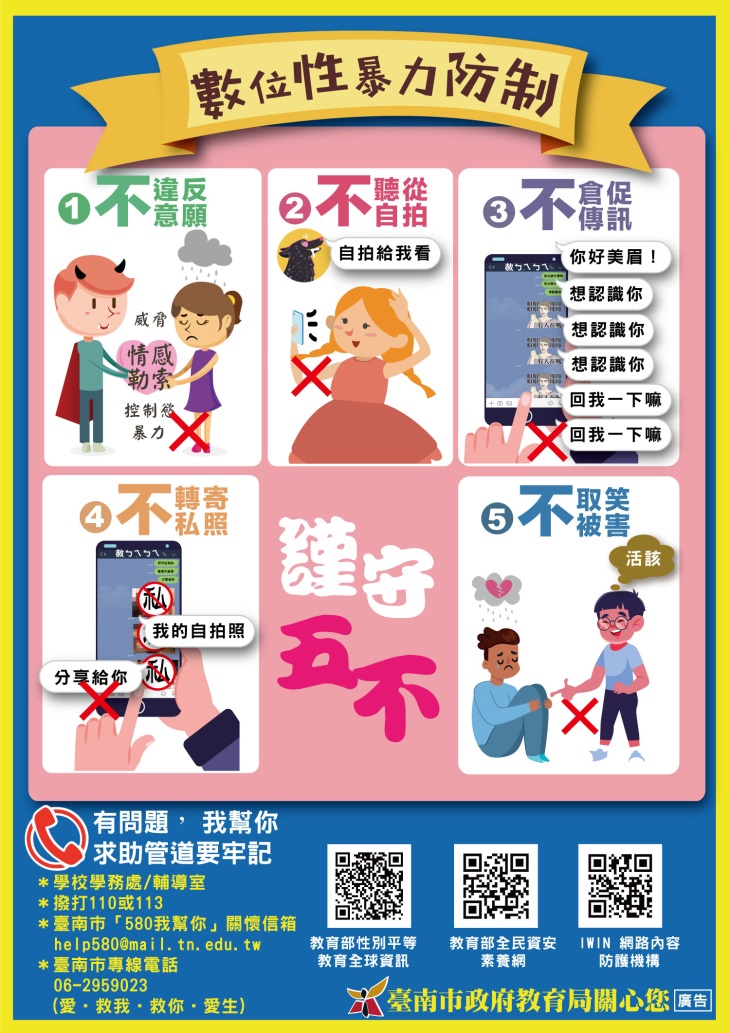 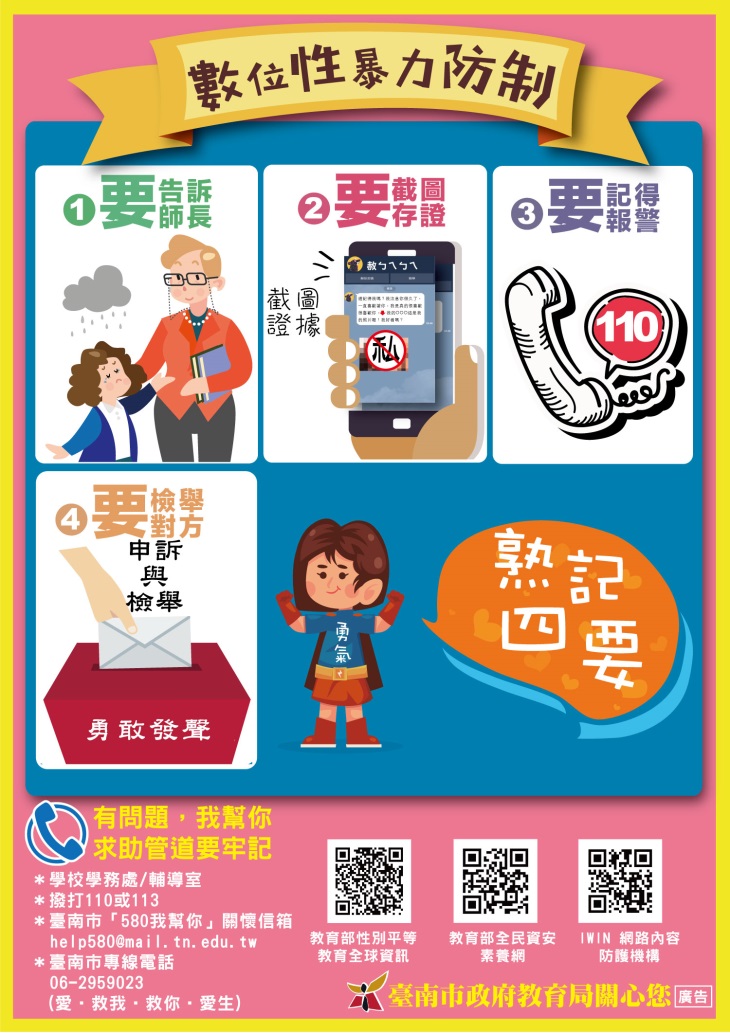 「四要」防護守則： 

  1、要告訴師長 
  2、要截圖存證
  3、要記得報警 
  4、要檢舉對方
「五不」防護守則：

 1、不違反意願
 2、不聽從自拍
 3、不倉促傳訊
 4、不轉寄私照 
 5、不取笑被害
感謝聆聽